GLOBAL ALLIANCE FOR THE ELIMINATION OF LYMPHATIC FILARIASIS
www.filariasis.org
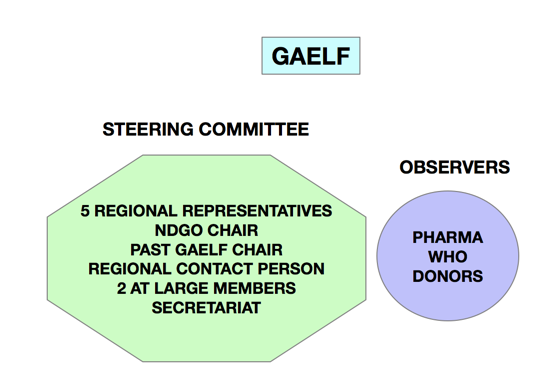 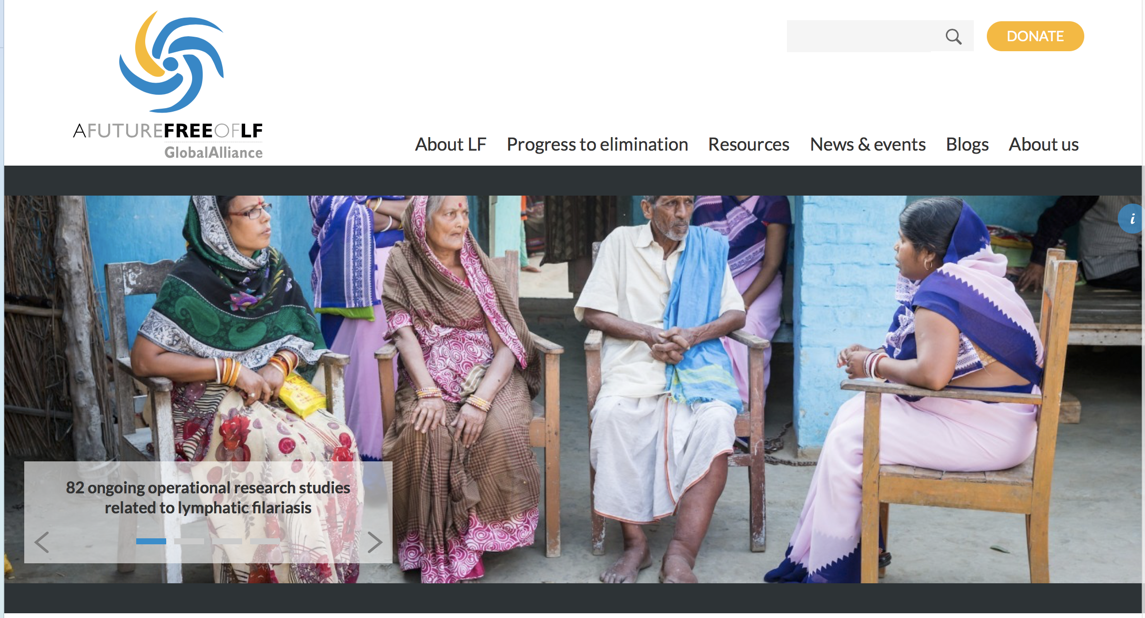 WWW.FILARIASIS.ORG
GAELF10 New Delhi – May 2018
Theme:   “Voices from the field”
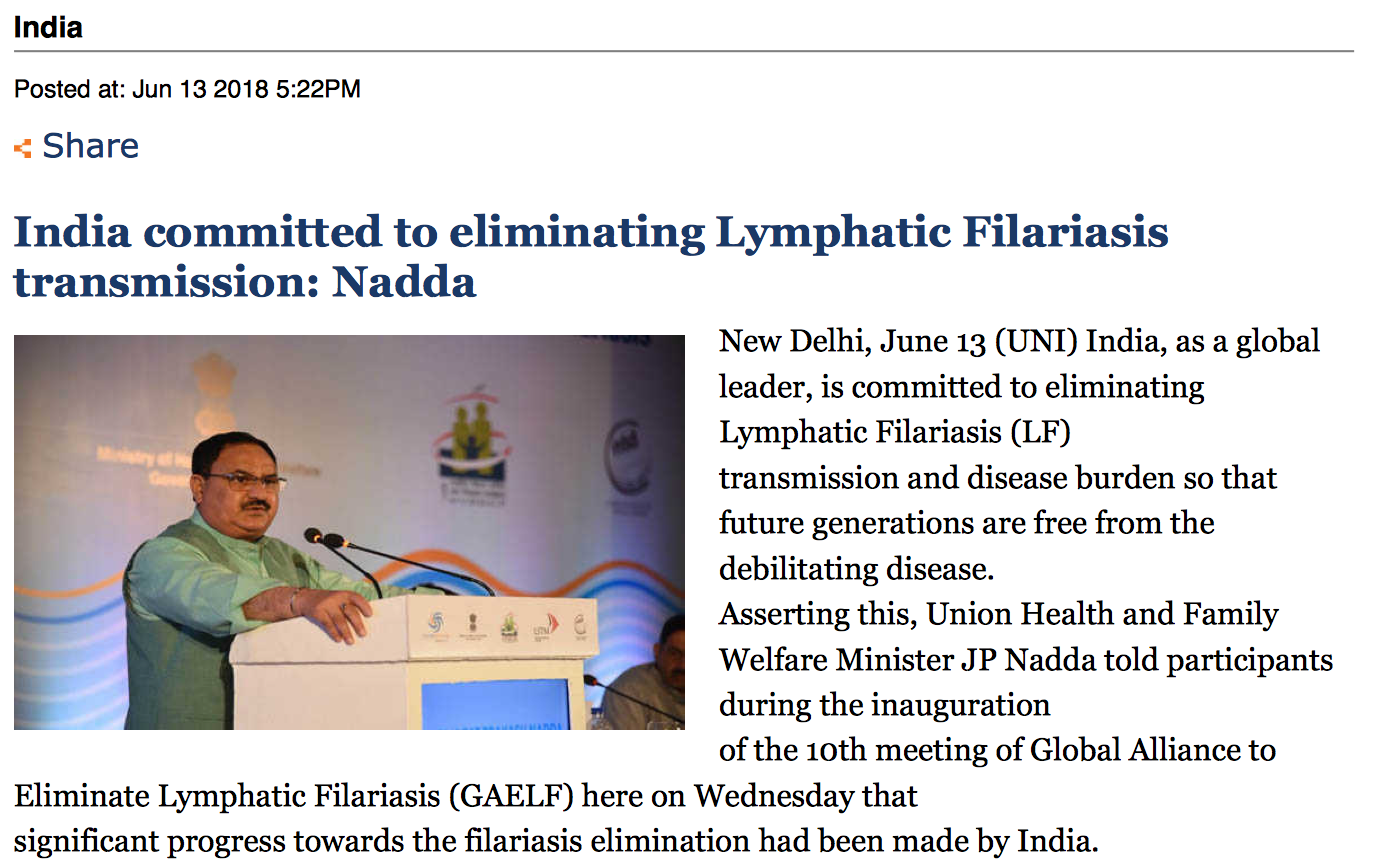 ACTIVITIES
ADVOCACY
“WORK PLAN”

FOCUS ON PROGRAMS & PROGRAM MANAGERS

MAKE DOCUMENTS AVAILABLE ON LINE
DISCUSSION FORUM
PUBLICATIONS

GLOBAL MEETINGS EVERY 2 YEARS